স্বাগতম
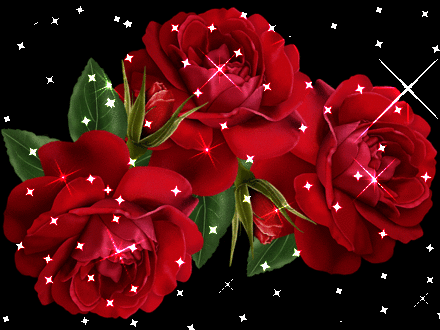 মোঃ আলকাছ মিয়া
প্রভাষক, পদার্থবিজ্ঞান 
ফিরোজ মিয়া সরকারি কলেজ
আশুগঞ্জ, ব্রাহ্মণবাড়িয়া
Email-alkasmia1984@gmail.com
শ্রেনীঃ একাদশ
বিষয়ঃ পদার্থবিজ্ঞান
অধ্যায়ঃ দশম 
সময়ঃ ৫০ মিনিট
তারিখঃ১৮/০২/২০২০খ্রিঃ
নিচের ছবিদুটি লক্ষ্য করঃ
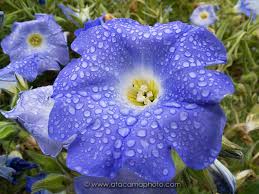 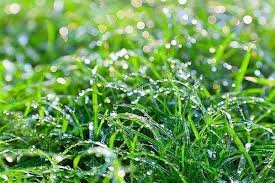 শিশির কেন পড়ে?
নির্দিষ্ট তাপমাত্রায় কোন স্থানের বায়ু এর মধ্যে উপস্থিত জলীয় বাষ্প দ্বারা সম্পৃক্ত হলে, শিশির জমতে শুরু করে, ঐ তাপমাত্রাকে বলা হয়-
শিশির
ছবিতে কী দেখা যাচ্ছে?
আজকের পাঠ শিশিরাংক
শিশিরাংক
শিখনফল
এই পাঠ শেষে শিক্ষার্থীরা…
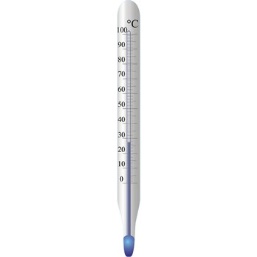 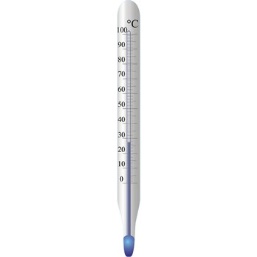 শুষ্ক ও সিক্ত বাল্ব হাইগ্রোমিটার এমন একটি যন্ত্র যার সাহায্যে শিশিরাংক নির্ণয় করে আপেক্ষিক আর্দ্রতা নির্ণয় করা যায়।
শুষ্ক বাল্ব থার্মোমিটার
সিক্ত বাল্ব থার্মোমিটার
এতে দুটি থার্মোমিটার থাকে । একটি শুষ্ক বাল্ব থার্মোমিটার এবং অপরটি সিক্ত বাল্ব থার্মোমিটার ।
সিক্ত বাল্ব থার্মোমিটারের বাল্বের সাথে এক টুকরা কাপর সংযুক্ত করে পাত্রের পানির মধ্যে ডুবানো থাকে তাই এটি সিক্ত বাল্ব থার্মোমিটার।
শুষ্ক বাল্ব থার্মোমিটার বায়ুর তাপমাত্রা নির্দেশ করে।
শিশিরাংক নির্ণয়ের সমীকরণ
একক কাজ
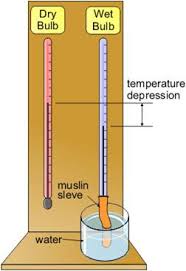 সময় ৫মিনিট
নিচের ছবিগলো লক্ষ্য করঃ
আর্দ্রতা
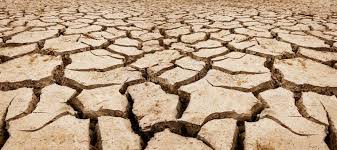 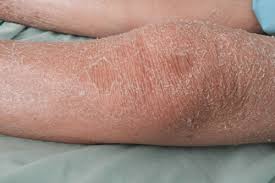 শীতকালের দৃশ্য
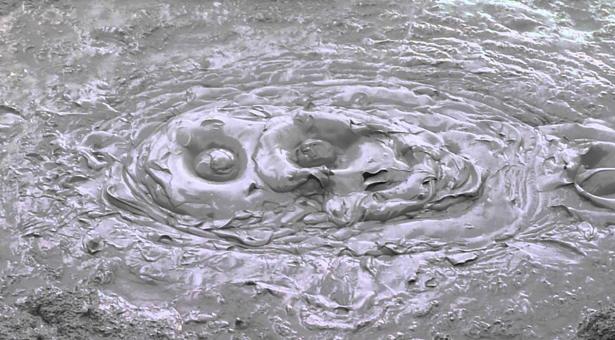 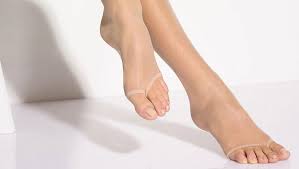 বর্ষাকালের দৃশ্য
বর্ষাকালে বায়ুতে জলীয় বাষ্পের পরিমাণ বেশি থাকে ।
তাই বায়ু আর্দ্র ।
বায়ু কতটুকু শুষ্ক বা আর্দ্র তা যে রাশি দ্বারা বুঝা যায় তাকে বলে-
শীতকালে বায়ুতে জলীয় বাষ্পের পরিমাণ কম থাকে ।
তাই বায়ু শুষ্ক ।
বায়ুমন্ডলের কোন স্থান
বায়ুমন্ডলের কোন স্থান
অসম্পৃক্ত জলীয় বাষ্প
সম্পৃক্ত জলীয় বাষ্প
জলীয় বাষ্প
কোন স্থানের বায়ুতে উপস্থিত জলীয় বাষ্পের পরিমাণ এবং ঐ বায়ুকে সম্পৃক্ত করতে প্রয়োজনীয় জলীয় বাষ্পের পরিমাণকে ঐ স্থানের আপেক্ষিক আর্দ্রতা বলে ।
একক আয়তনে উপস্থিত জলীয় বাষ্পের পরিমাণকে ঐ স্থানের পরম আর্দ্রতা বলে ।
একক আয়তন
দলীয় কাজ
সময় ৫মিনিট
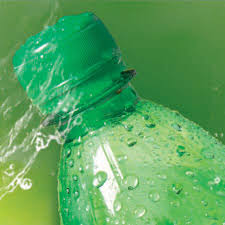 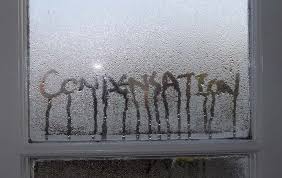 রান্না ঘরের দেয়াল বা গ্লাসে ফোঁটা ফোঁটা পানি জমা হলো কেন?
পাশের বোতলটিতে ফোঁটা ফোঁটা পানি জমা হলো কেন?
মূল্যায়ন
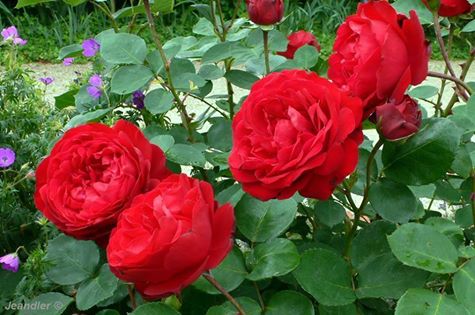 ধ
ন্য
বা
দ